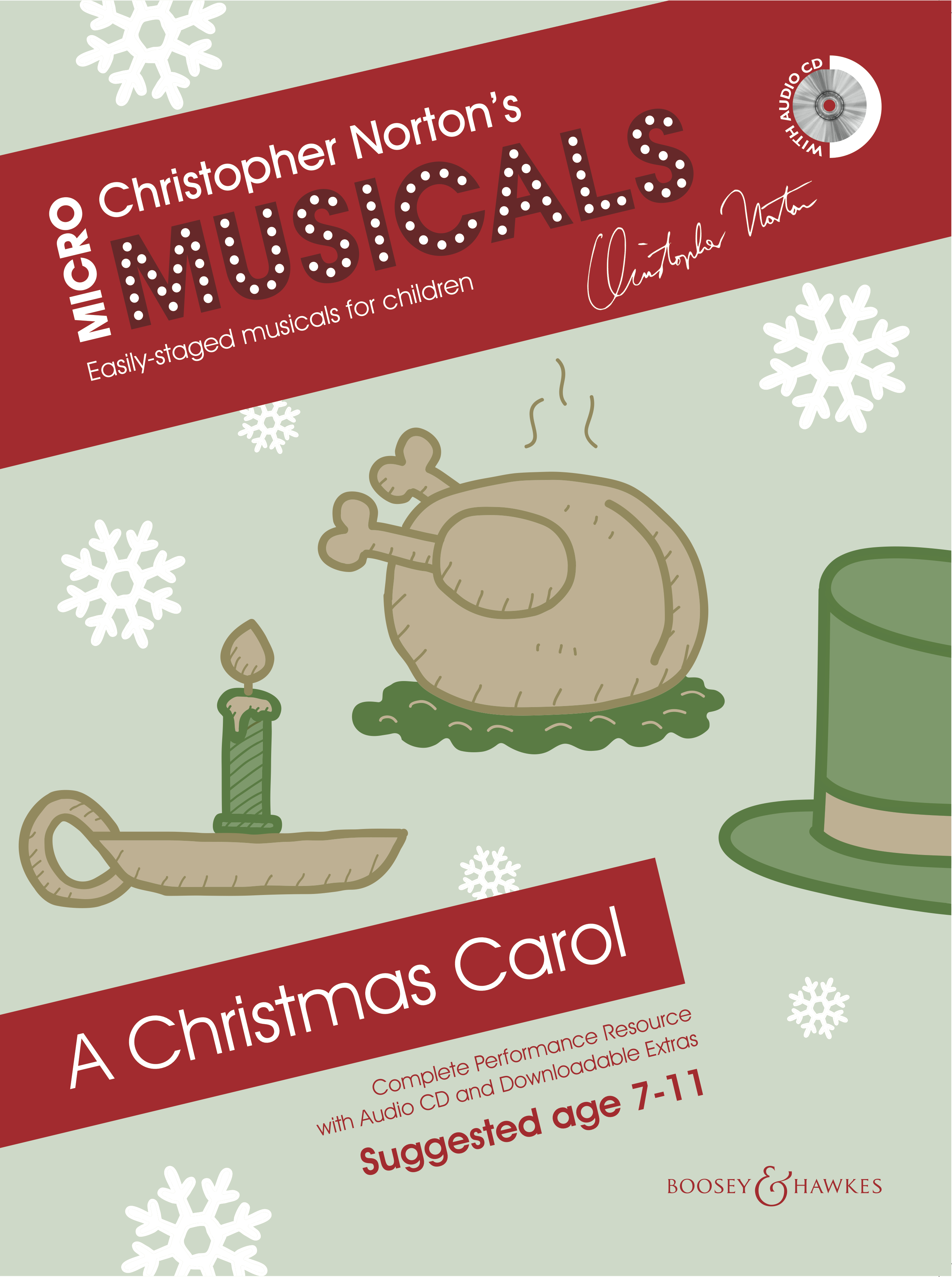 A CHRISTMAS CAROLSongs
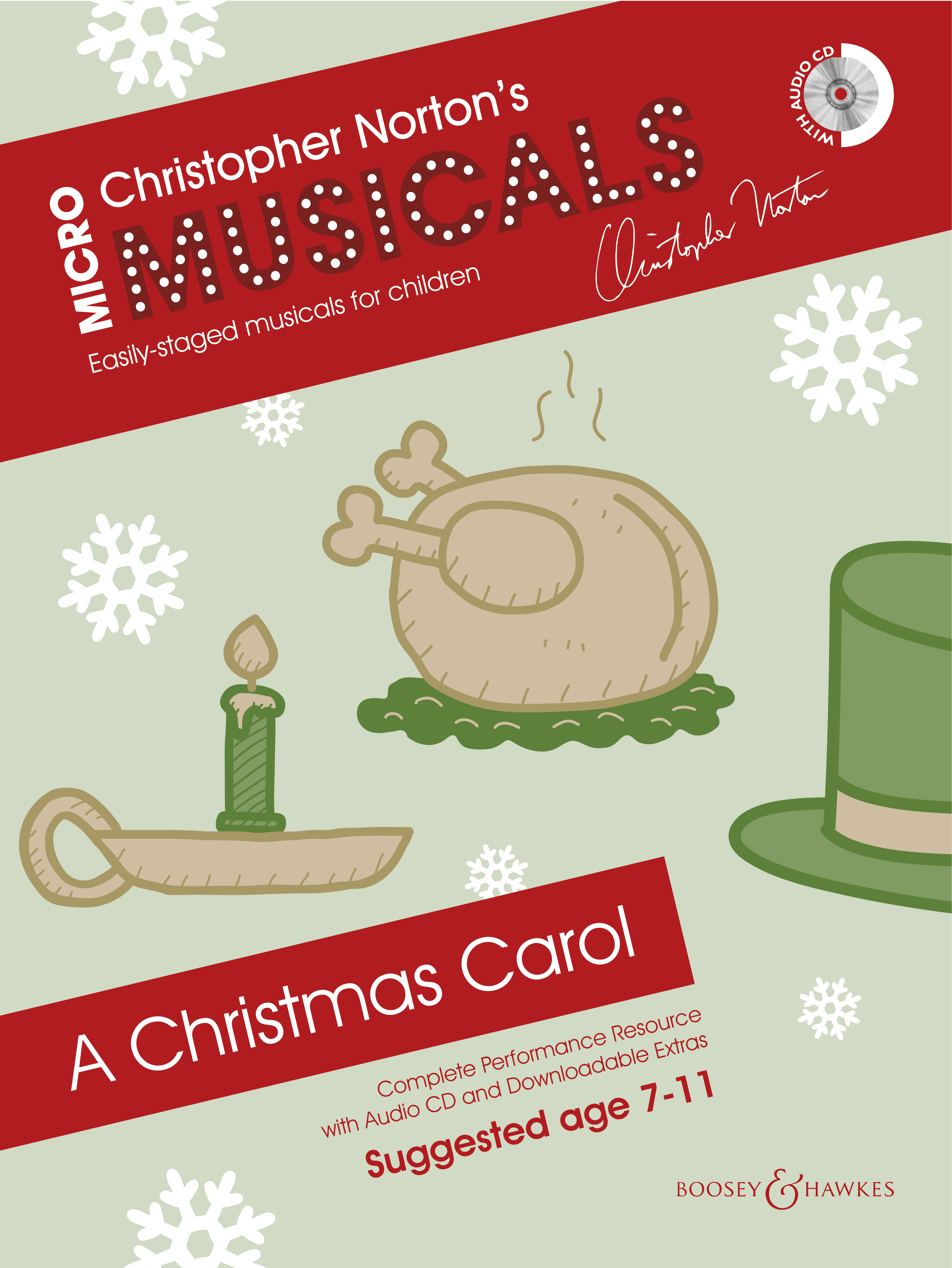 SONG 1 I HATE CHRISTMAS!
© Copyright 2014 by Boosey & Hawkes Music Publishers Ltd
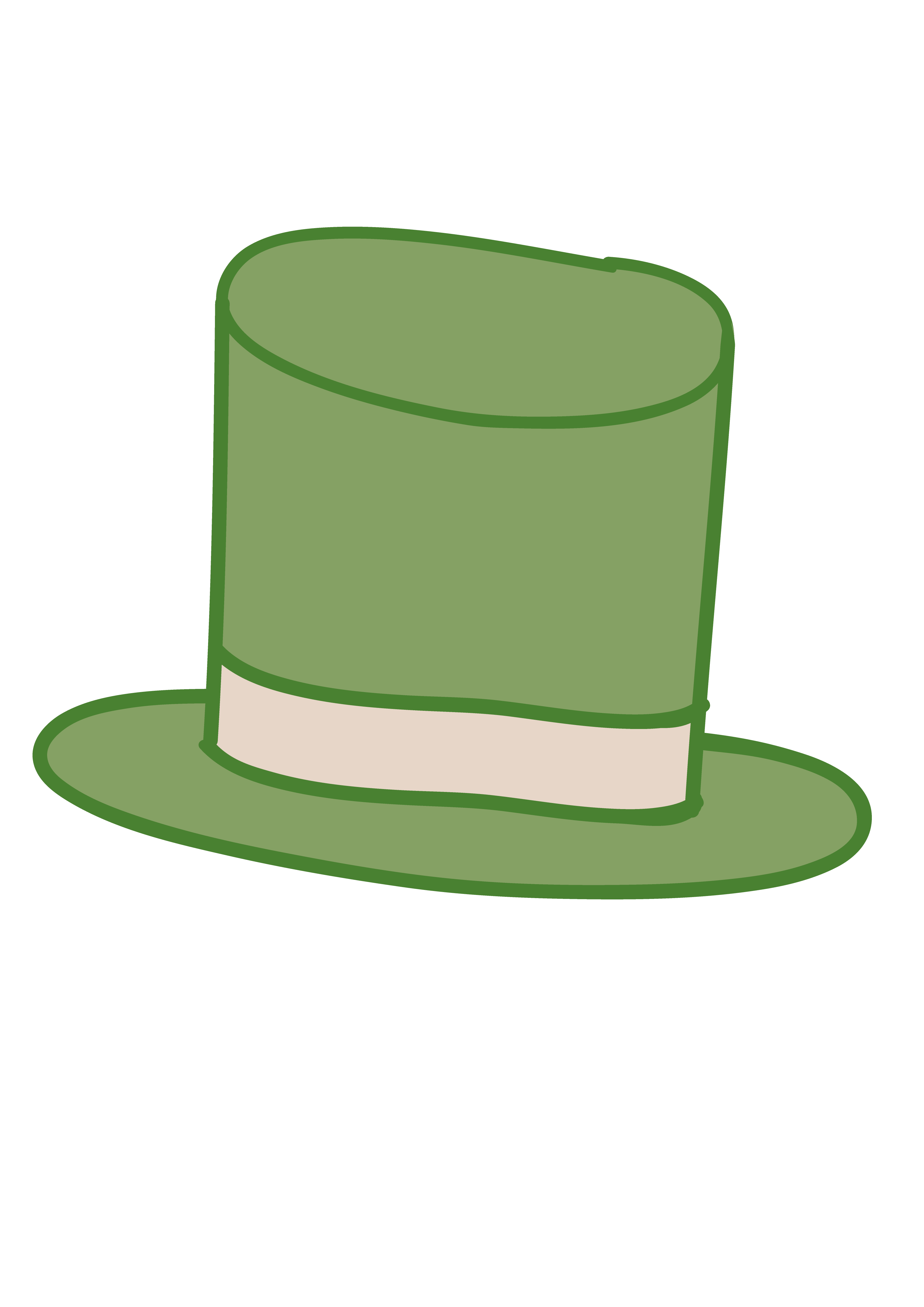 I hate Christmas;
    it’s humbug, I hate it.
I won’t go out for dinner 
    no matter who’s catered.
You can’t have my money; 
    it all belongs to me.
And Cratchit has the day off
    with his stupid family!
I hate Christmas.
Bah humbug!
I hate Christmas.
Bah humbug!
I hate Christmas;
    it’s humbug, I hate it.
I won’t go out for dinner 
    no matter who’s catered.
You can’t have my money; 
    it all belongs to me.
And Cratchit has the day off
    with his stupid family!
I hate Christmas.
Bah humbug!
I hate Christmas.
Bah humbug!
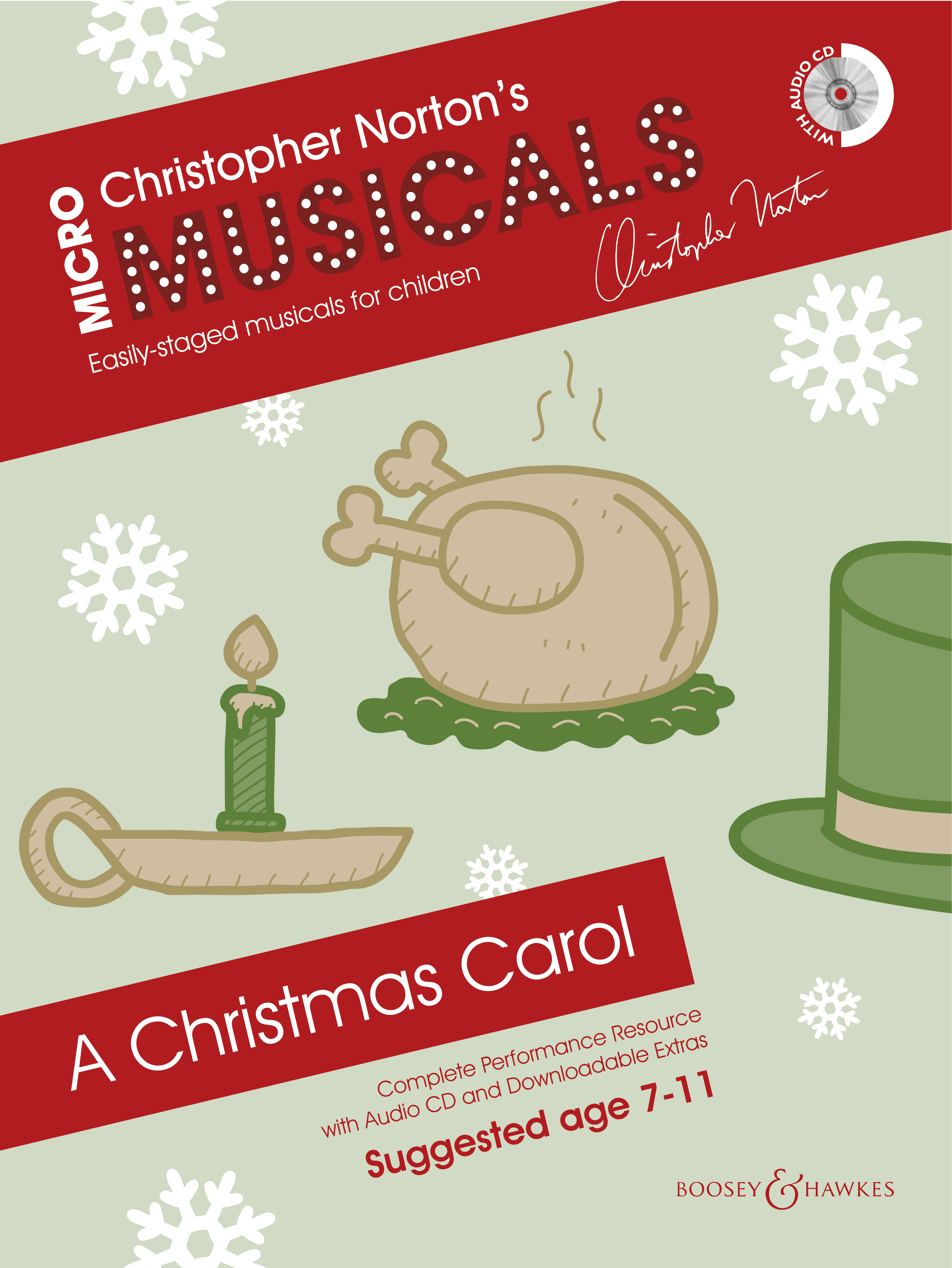 SONG 2 IF YOU DON’T CHANGE YOUR WAYS
© Copyright 2014 by Boosey & Hawkes Music Publishers Ltd
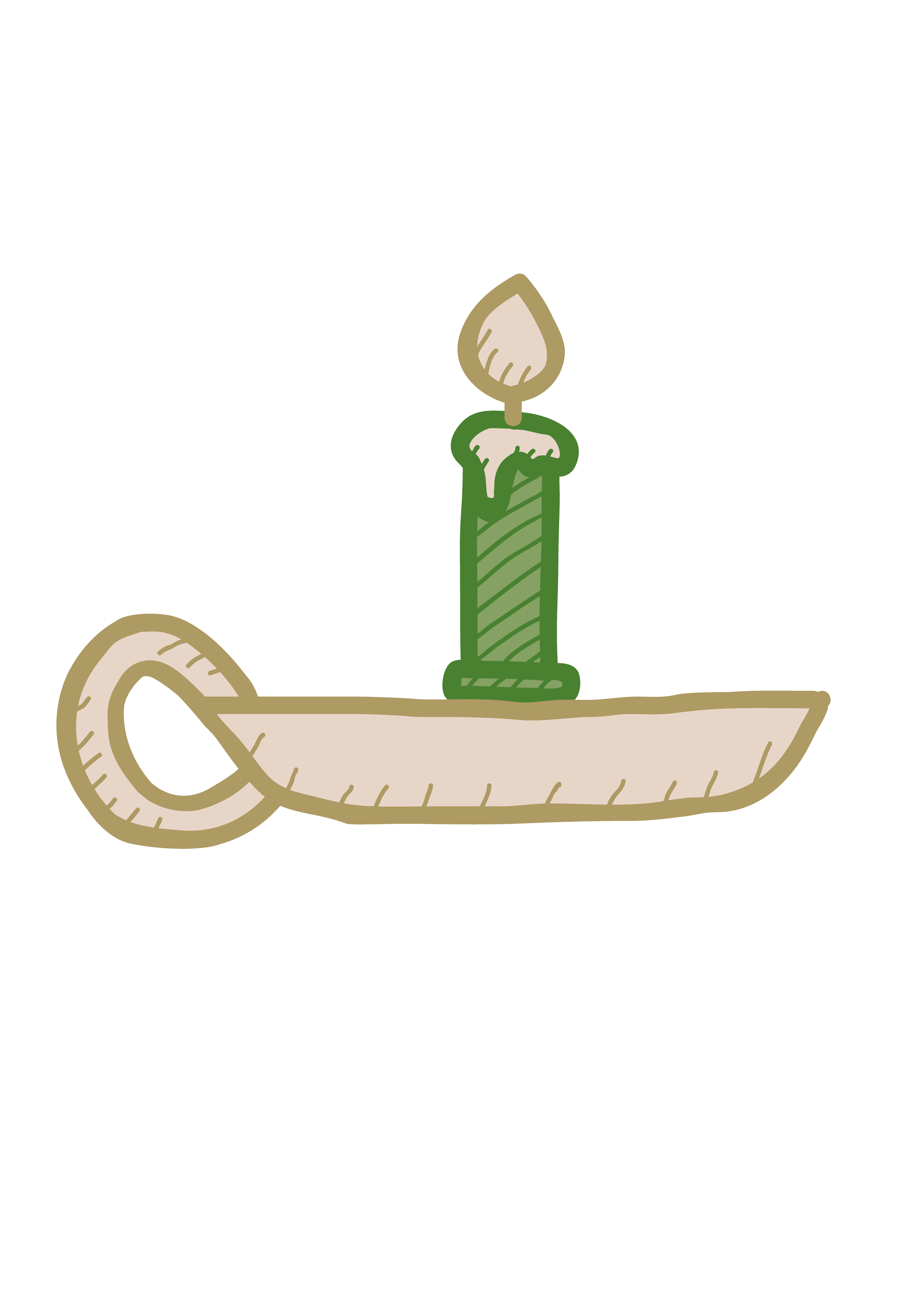 If you don’t change your ways 
    you’ll become like me, 
        with a bandage round your head 
          there for all to see.
If you hate everybody 
    then you’ll suffer more;
        you’ll be wandering forever 
            with a broken jaw.
If you spend all your life
    thinking of yourself,
        you may find you’re all alone
            and in failing health.
Then you’ll think
    how you could have joined society,
        but you’ll find that it’s too late
            to change your destiny.
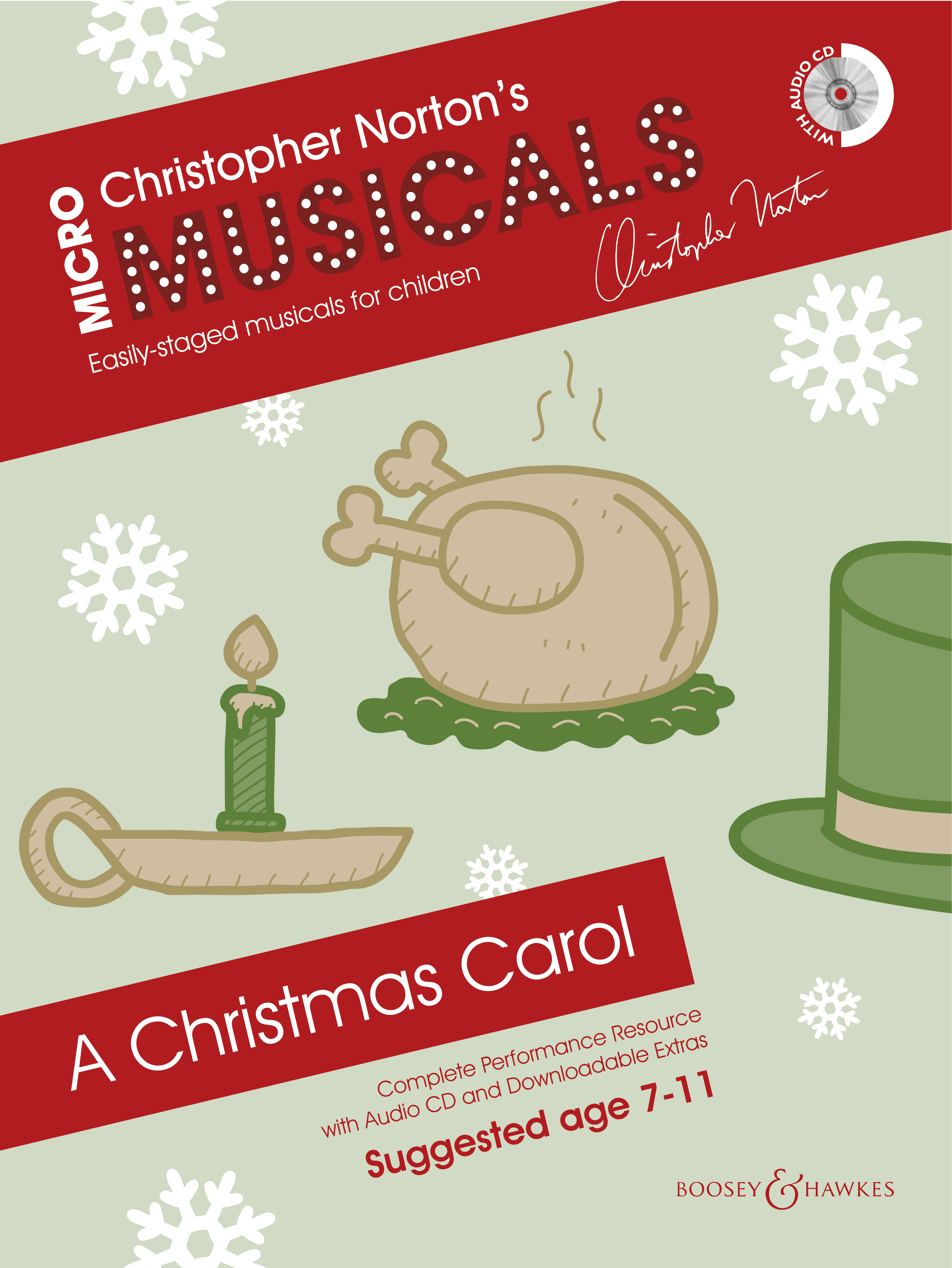 SONG 3 WHEN YOU WERE A BOY
© Copyright 2014 by Boosey & Hawkes Music Publishers Ltd
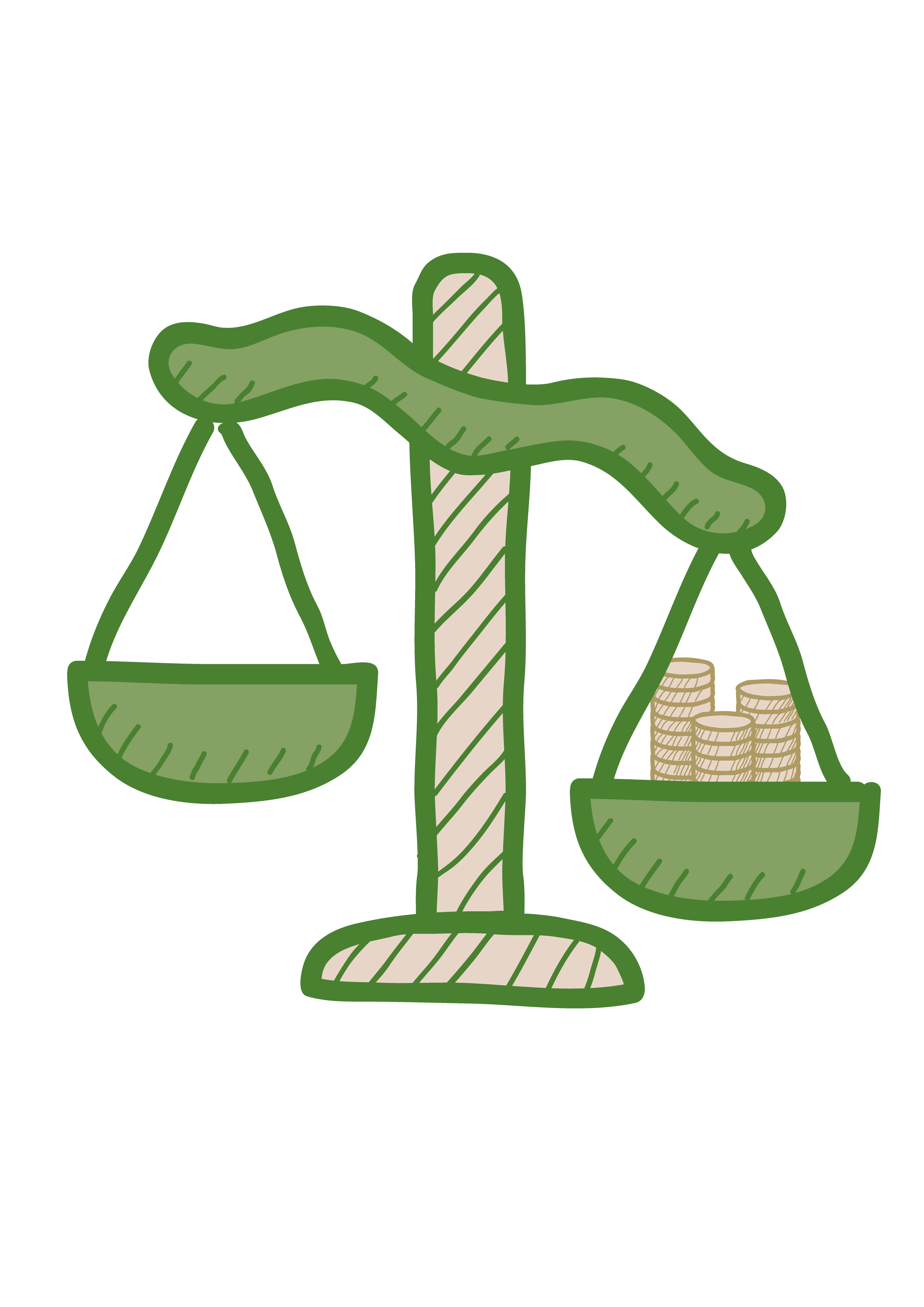 When you were a boy, your life was good.
You cared for others 
    like you knew you should.
You were happy and good-natured;
    what a world away…
for now you hate the thought 
    of Christmas Day!
When you were a boy, your life was good,
    but times have changed, 
        it must be understood.
All your joy has turned to loathing;
    you make people pay
        for not sharing your scorn 
            of Christmas Day.
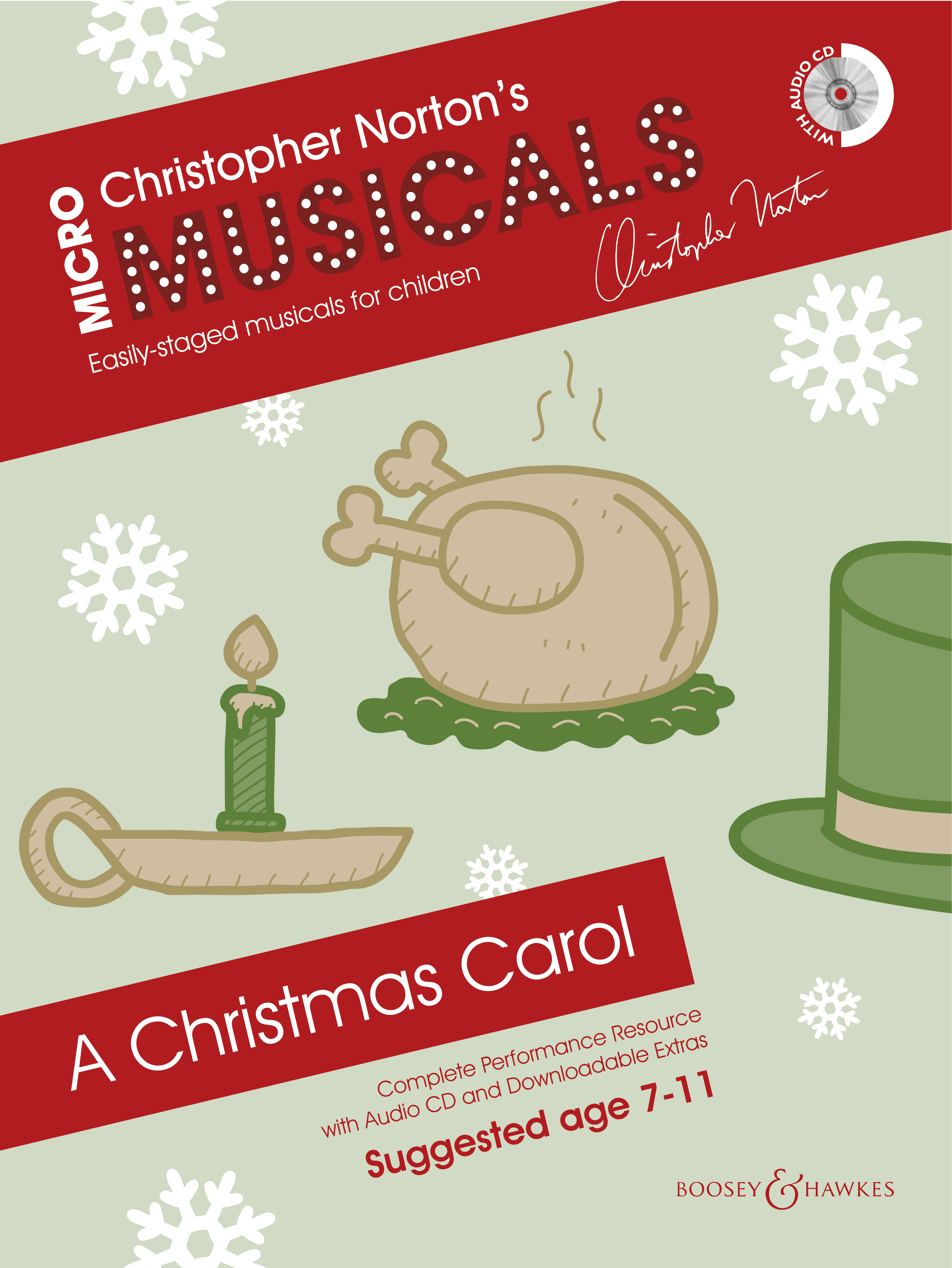 SONG 4 LOOK AT PEOPLE ENJOYING THEMSELVES
© Copyright 2014 by Boosey & Hawkes Music Publishers Ltd
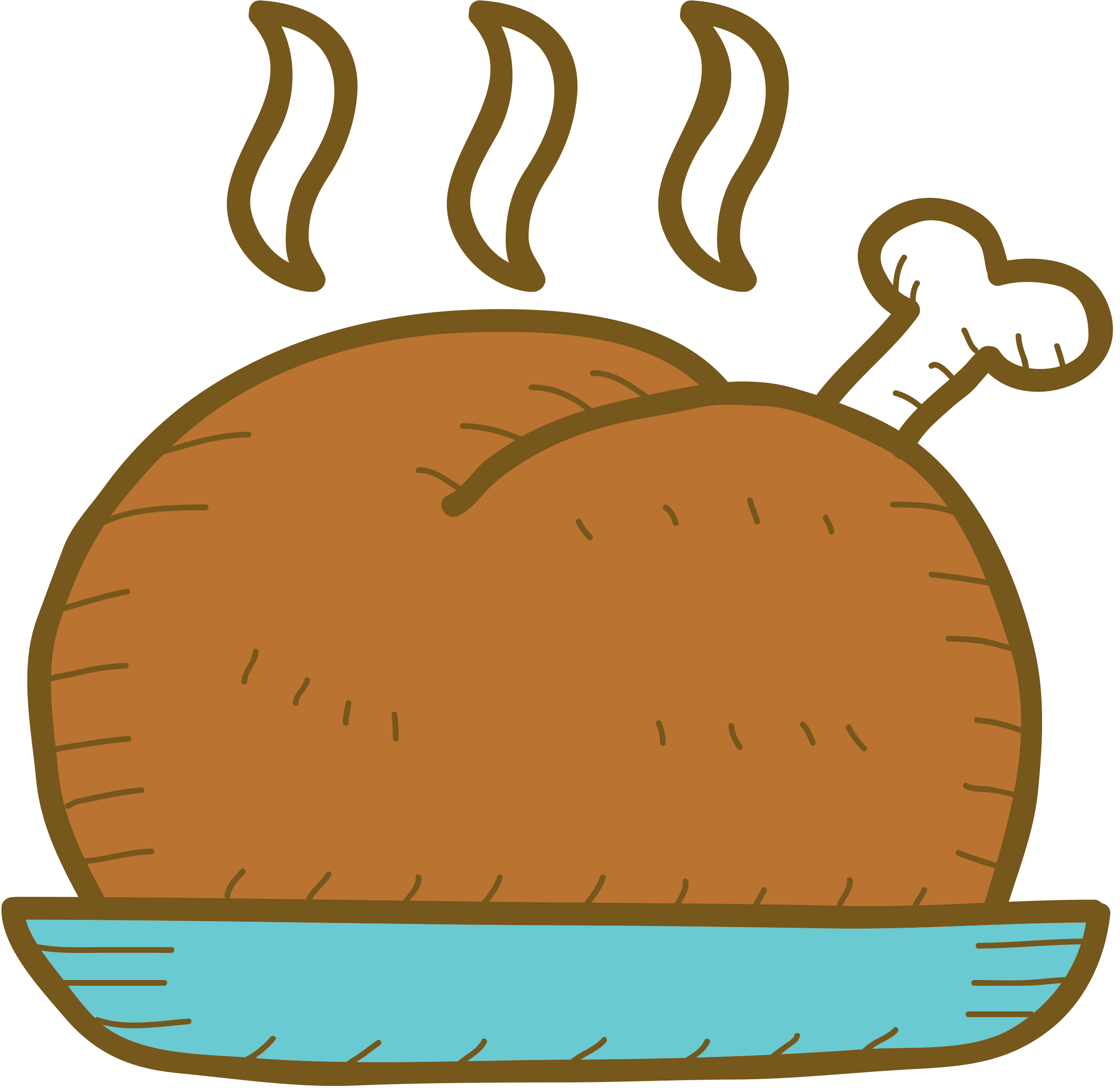 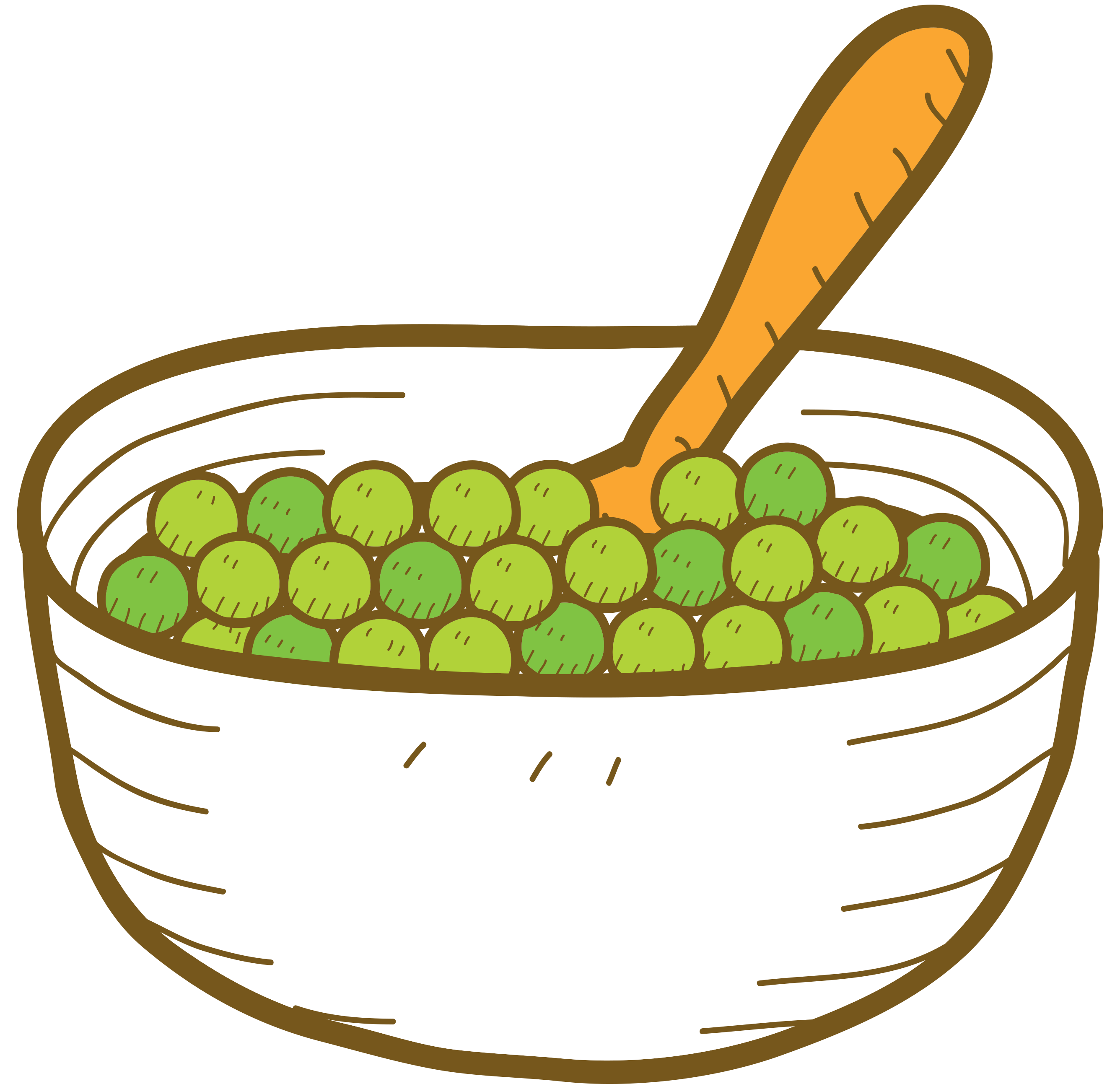 GHOST 2:
    Look at people enjoying themselves:
        food galore is piled high on their shelves.
    Dinner is ready; what joy to behold!
    Joining together, the young and the old!
ALL:
    Even though we don’t have very much,
        food is here, and it’s hot to the touch!
    Dinner is ready; what joy to behold!
    Love for each other is greater than gold.
Look at people enjoying themselves:
        food galore is piled high on their shelves.
Dinner is ready; what joy to behold!
Joining together, the young and the old!
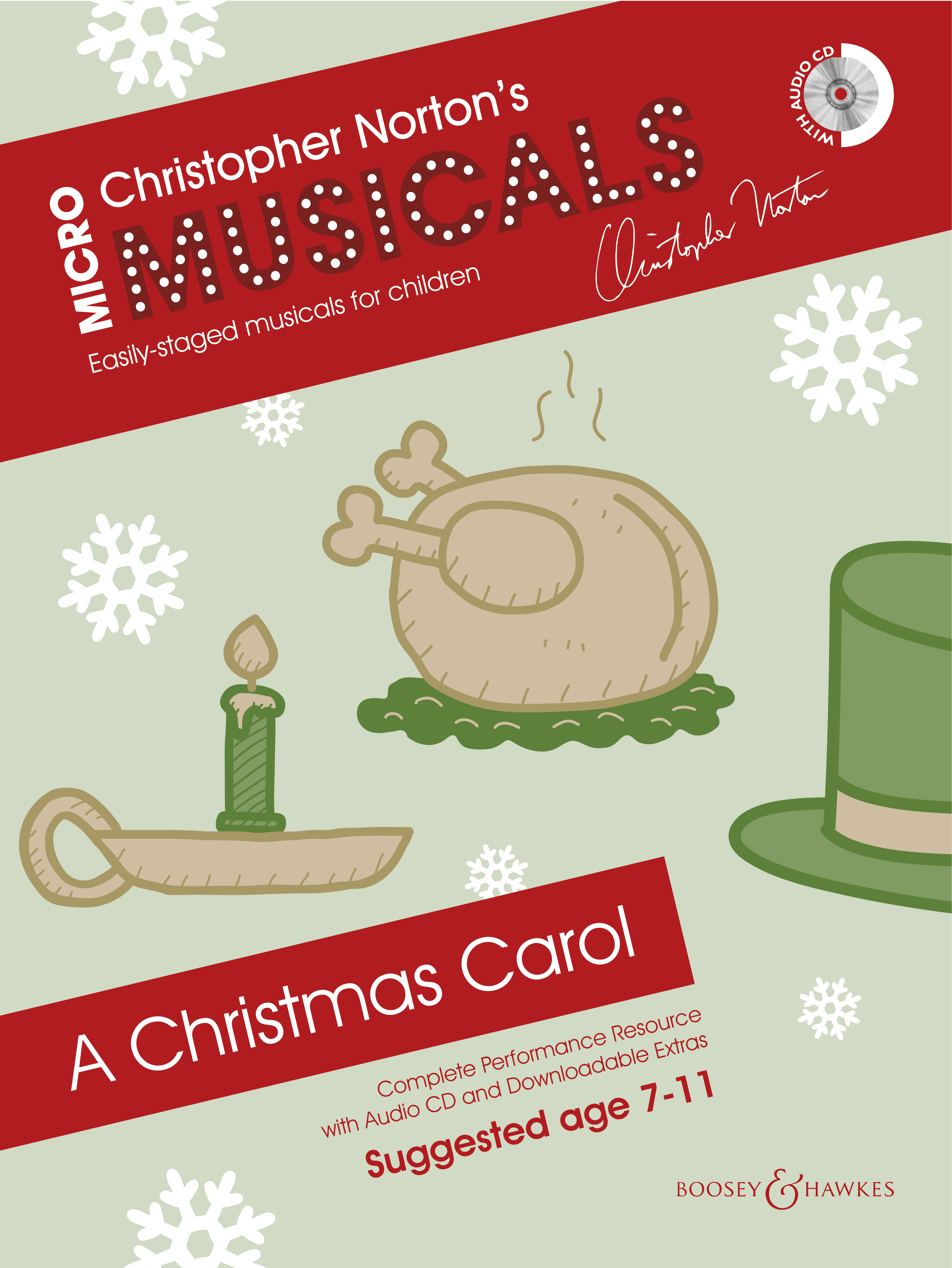 SONG 5 WHAT CAN I DO FOR MY BOY, TINY TIM?
© Copyright 2014 by Boosey & Hawkes Music Publishers Ltd
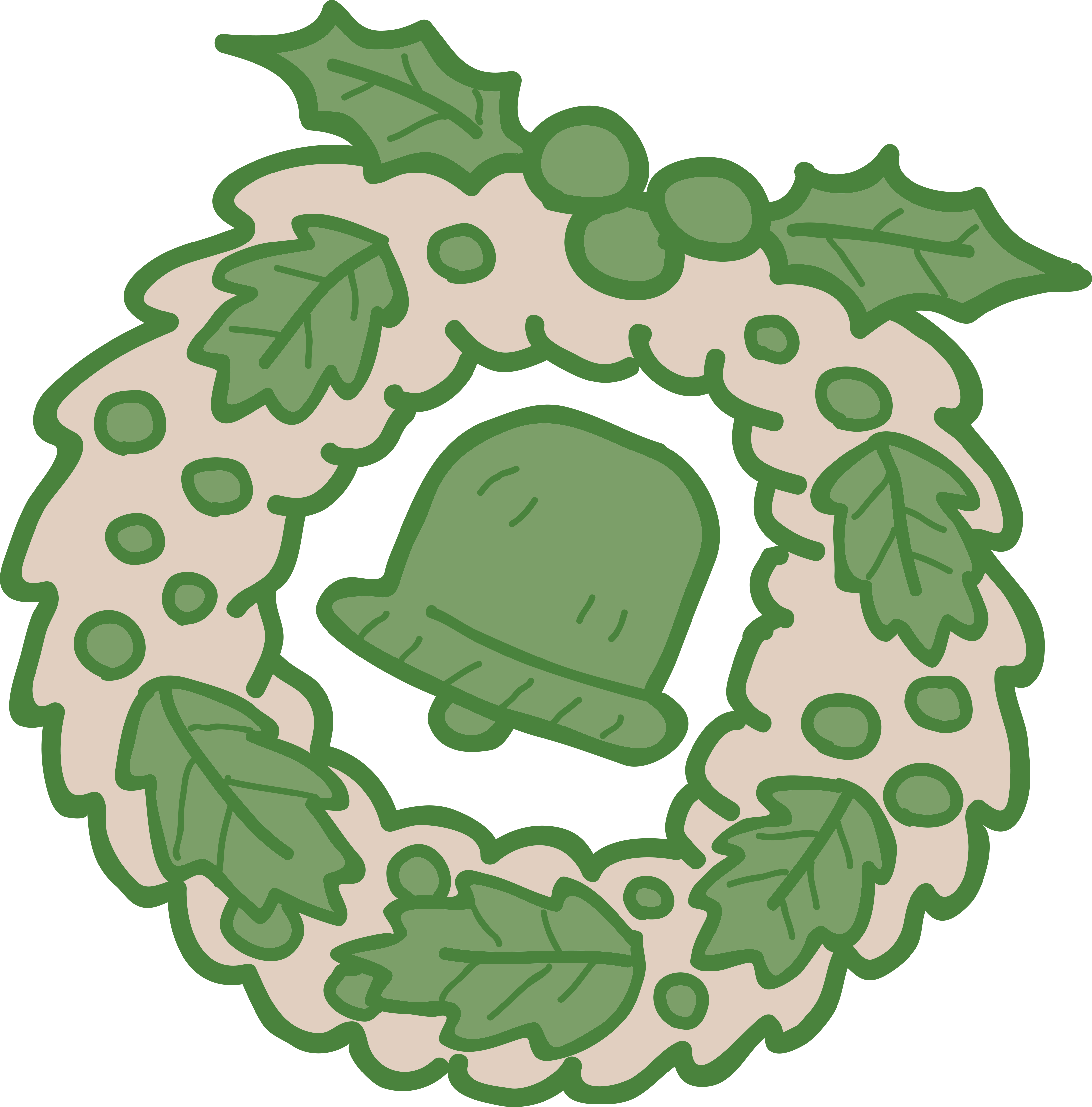 BOB CRATCHIT:
    What can I do for my boy, Tiny Tim?
    He’s sick, and no treatment is offered to him.
    There’s no money left 
        and I know that he’s ailing.
    I’m not paid enough – 
        and my poor lad is failing.
Tears fill my eyes when I see his sweet smile.
I’d just like to give him good health for a while.
He bears it so bravely; it’s breaking my heart.
If we don’t get help, it will tear us apart.
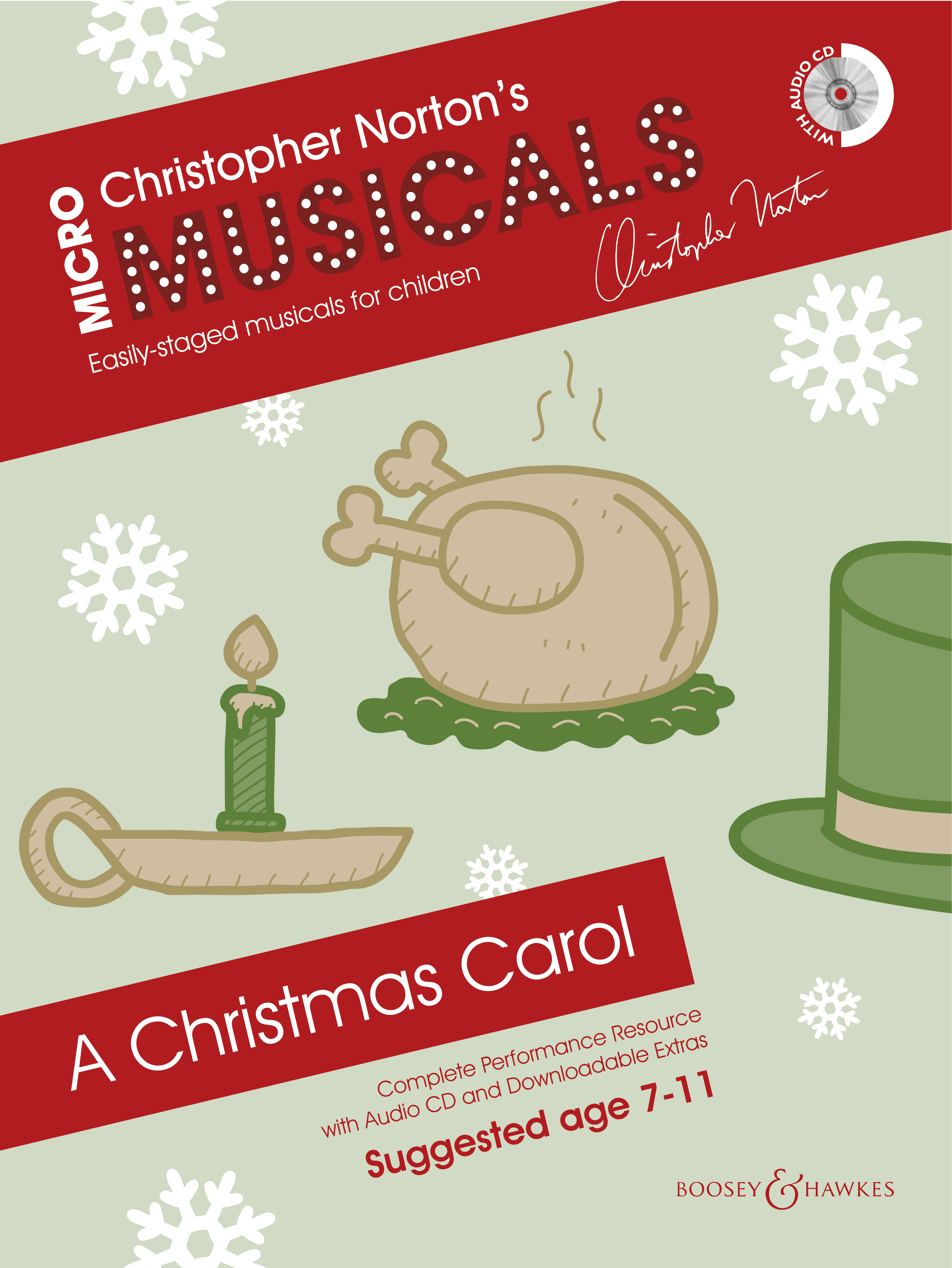 SONG 6 WHAT WILL HAPPEN?
© Copyright 2014 by Boosey & Hawkes Music Publishers Ltd
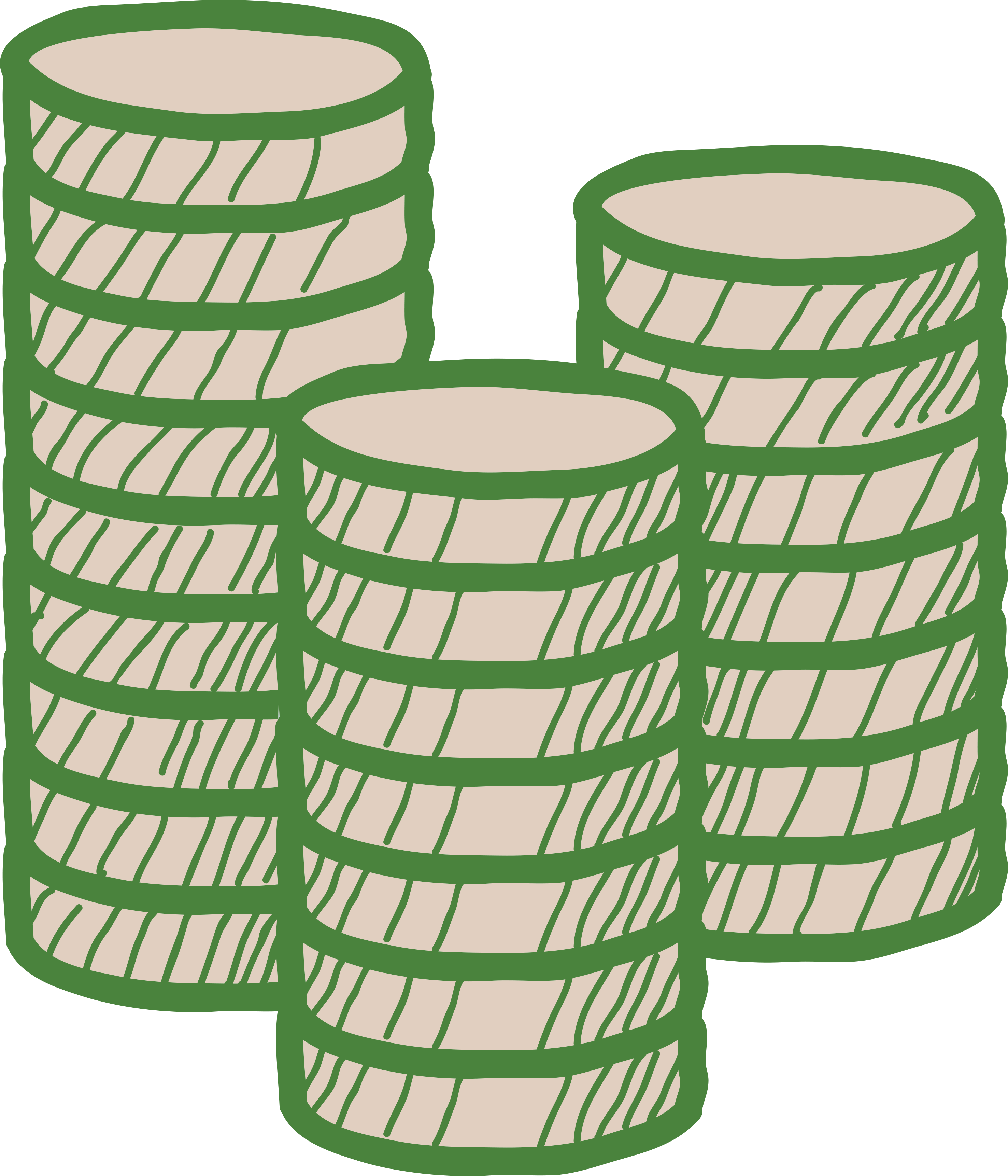 GHOST 2:
    What will happen
        if you don’t change your ways?
    Tiny Tim will die and the end of your days
        will come soon.
    You’ll be dead!
    Your money will go to your cleaner instead!

    (Repeat)
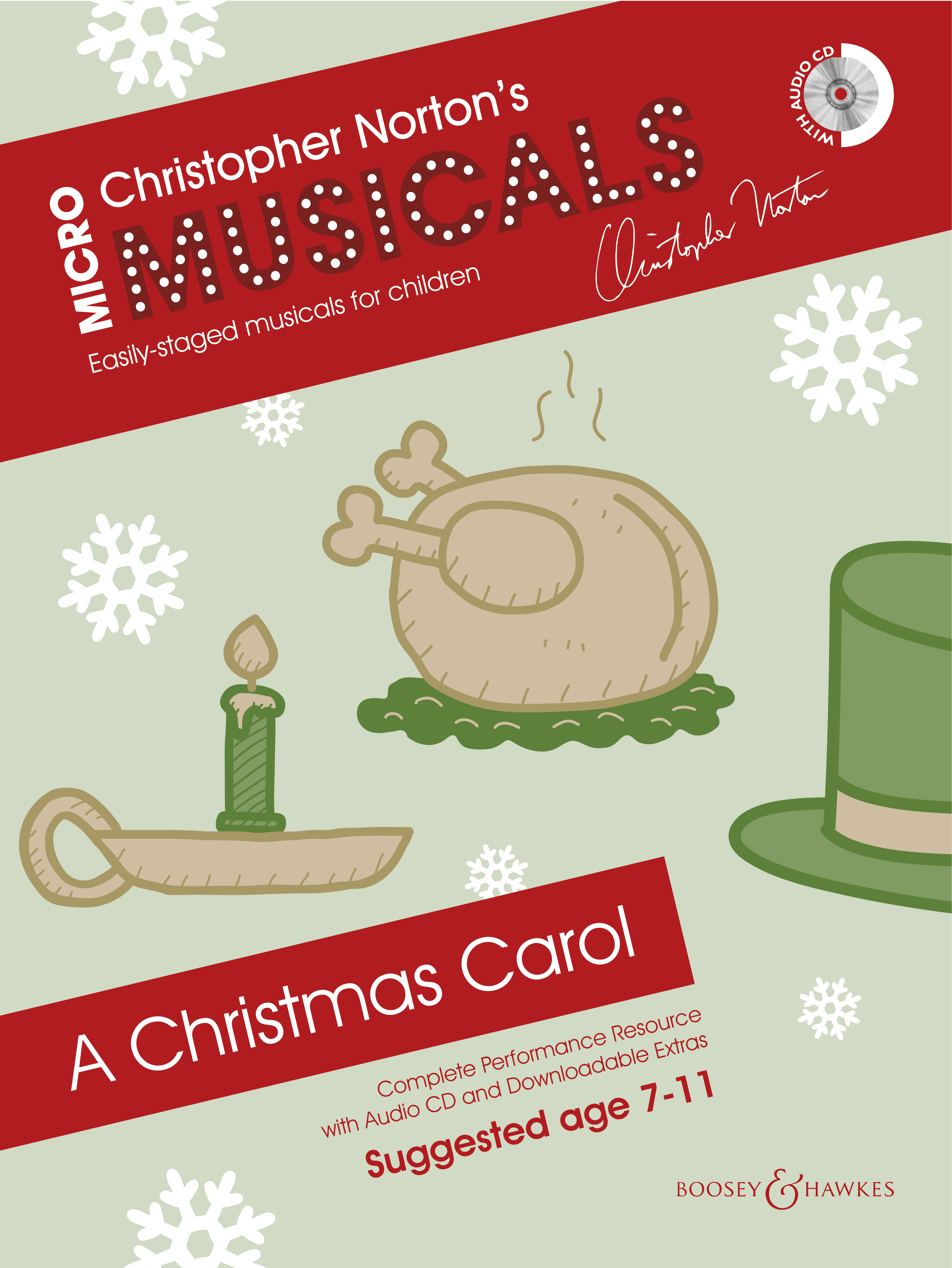 SONG 7 IF I CAN CHANGE
© Copyright 2014 by Boosey & Hawkes Music Publishers Ltd
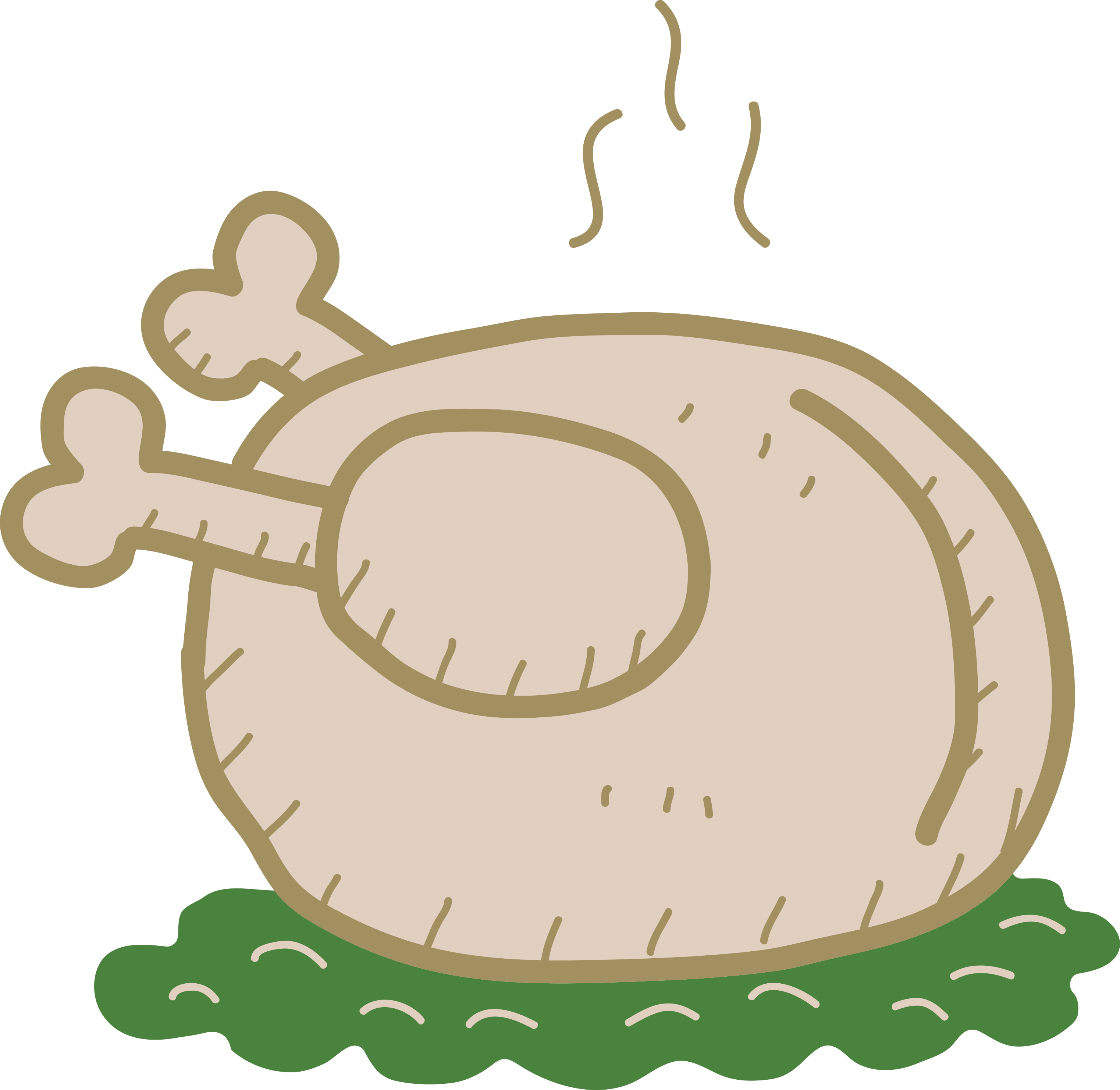 SCROOGE:
    If I can change,
        I should live life a different way:
            spend Christmas Day
                with my nephew – my family!
    Kindness is better than meanness and greed.
    The gift of this turkey begins a new me!
If I can change, I can do good for everyone:
        help Tiny Tim
            as if he were my own dear son.
    Charity’s better than charging a fee,
        and Tiny Tim’s life saved will mean
            a new me!
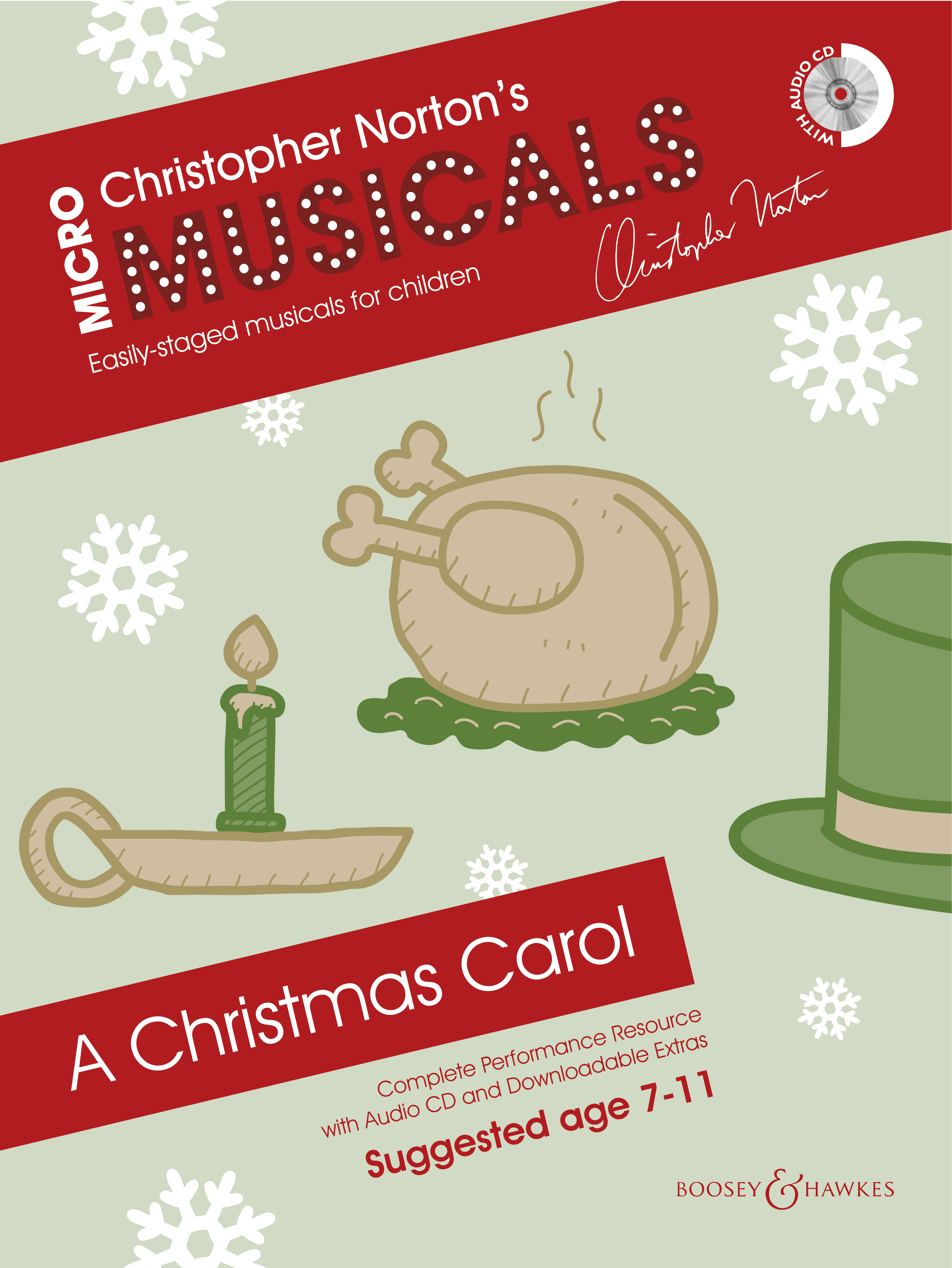 SONG 8 BE KIND TO YOUR NEIGHBOUR
© Copyright 2014 by Boosey & Hawkes Music Publishers Ltd
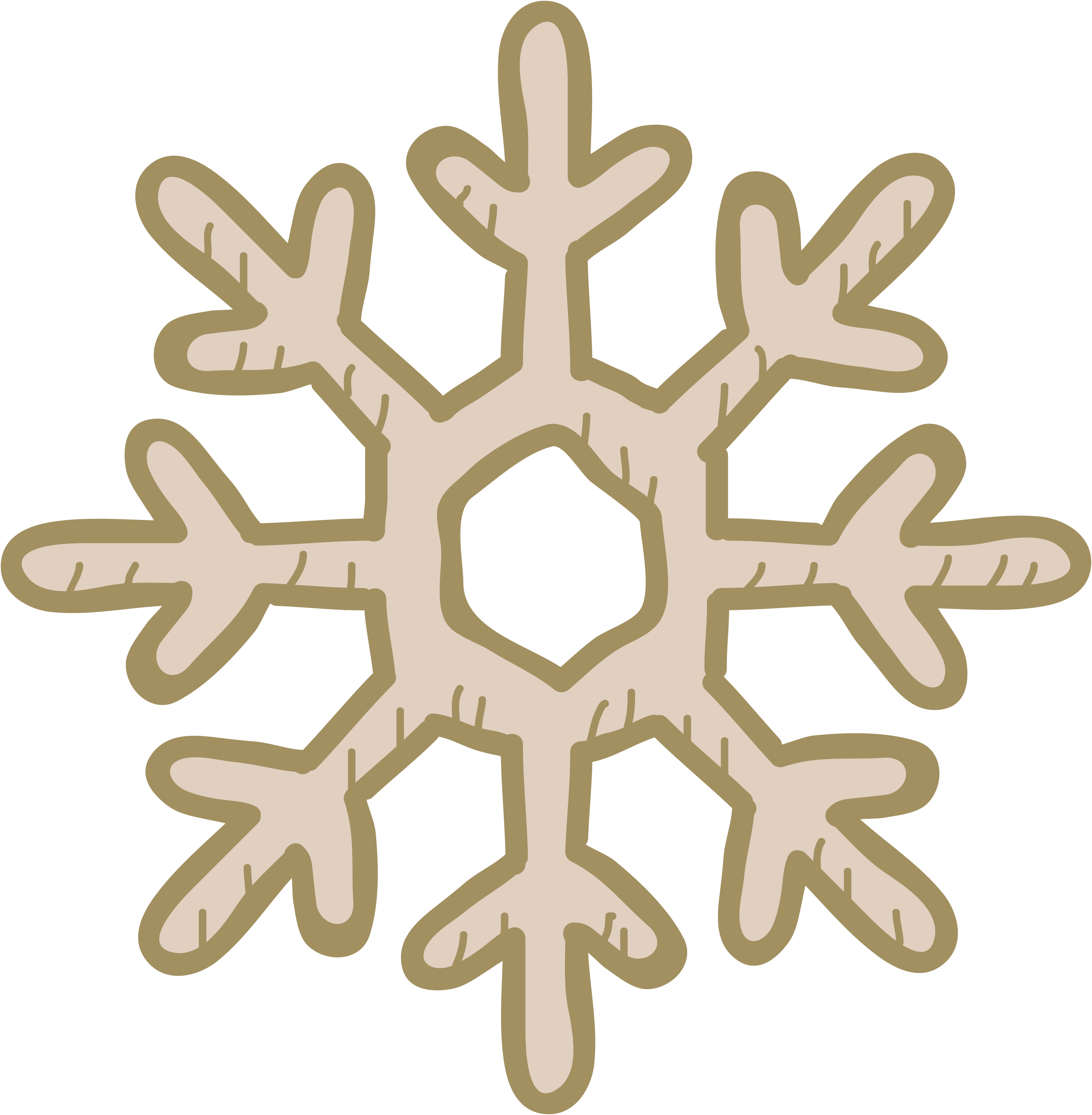 Be kind to your neighbour,
    give money to the poor.
Give time off to your workers –
    that’s what Christmas is for.
Eat turkey with your family,
    with a smile, not a frown!
You’ll lead a happy life
    and the ghosts won’t drag you down…
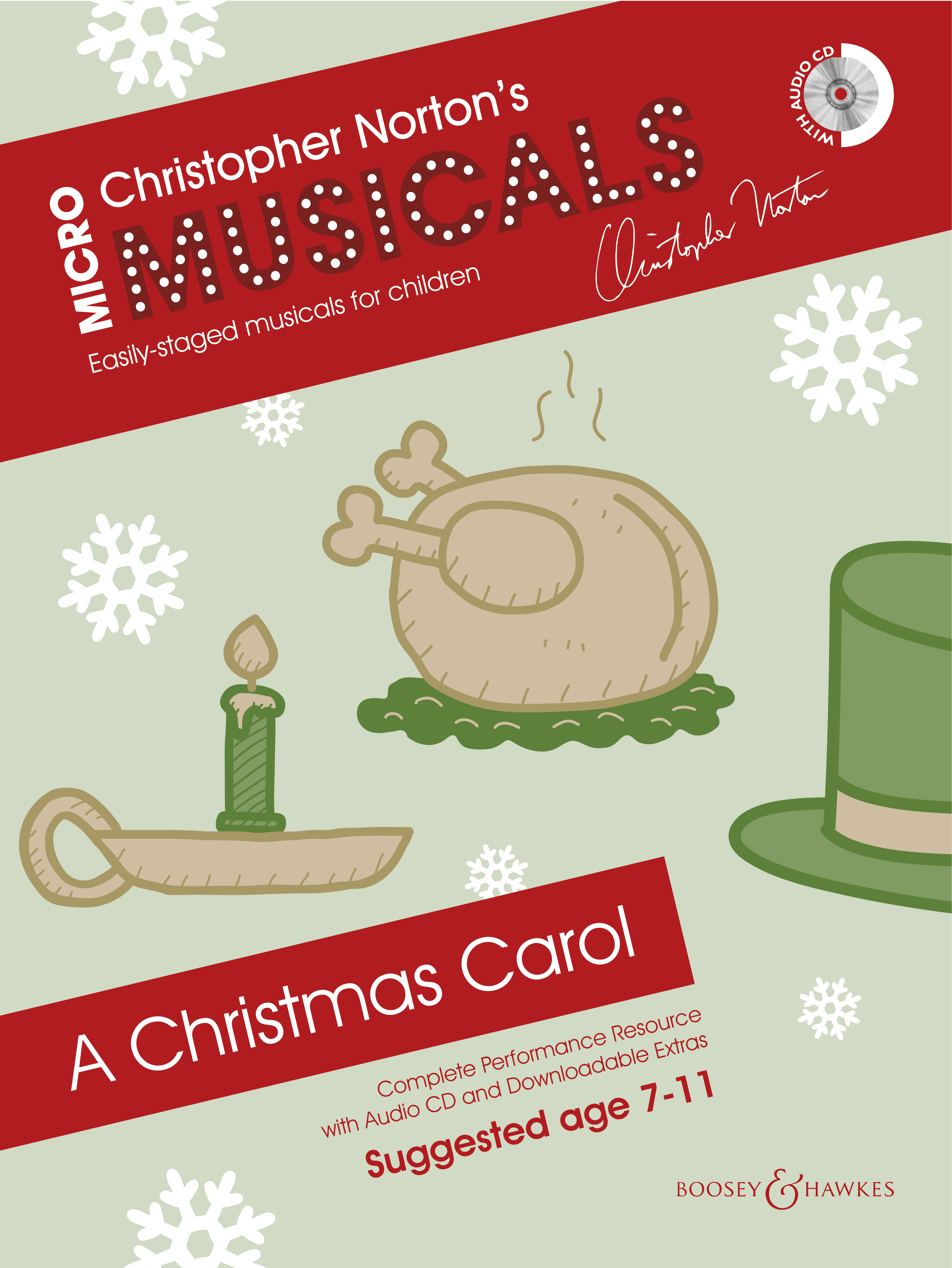 SONG 9 WE WISH YOU A MERRY CHRISTMAS
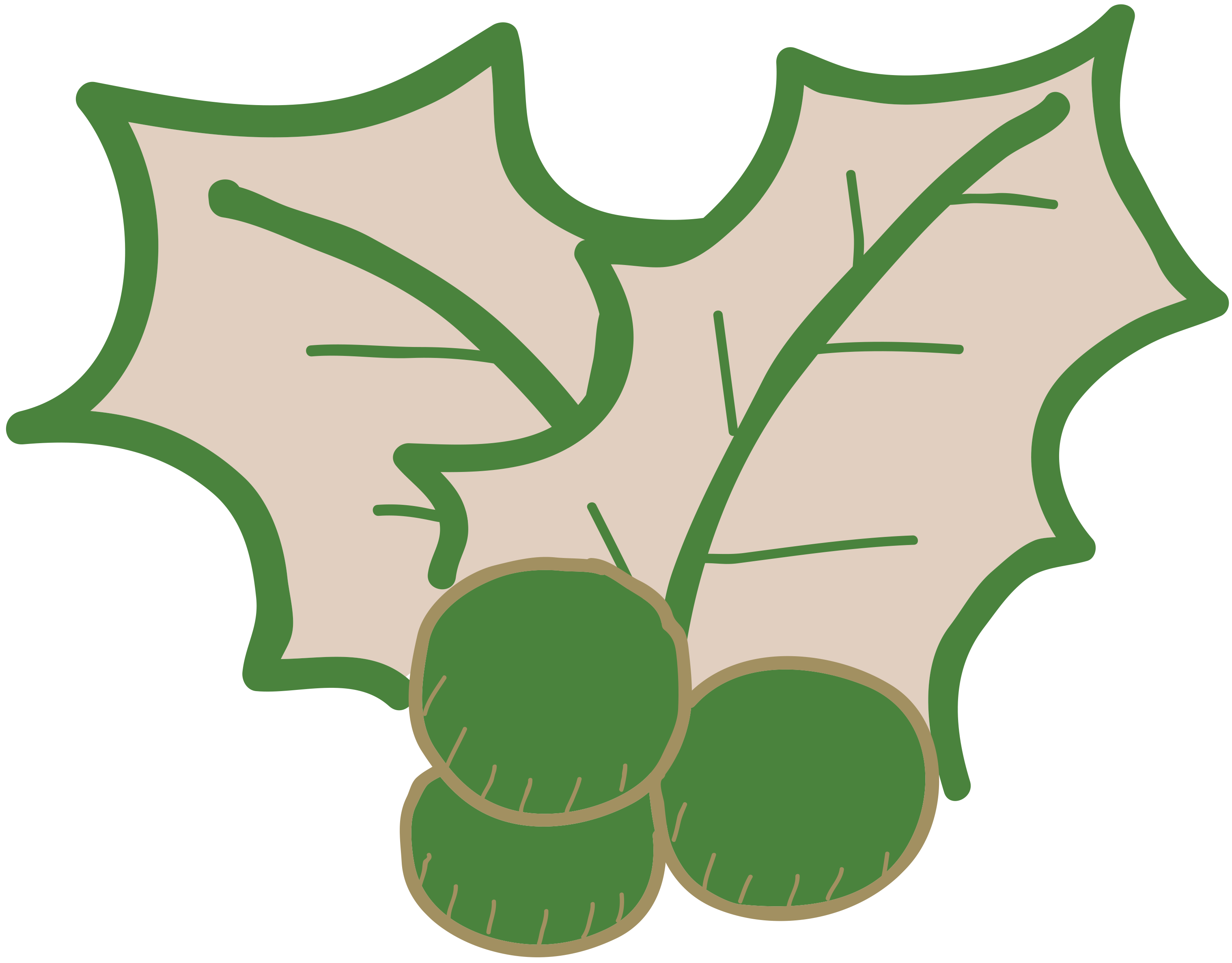 We wish you a merry Christmas,
    we wish you a merry Christmas,
        we wish you a merry Christmas,
            and a happy New Year!
Good tidings we bring 
    to you and your kin.
We wish you a merry Christmas,
    and a happy New Year!
We wish you a merry Christmas,
    and a happy New Year!